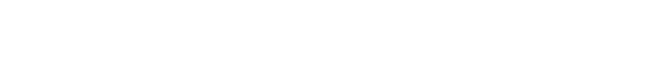 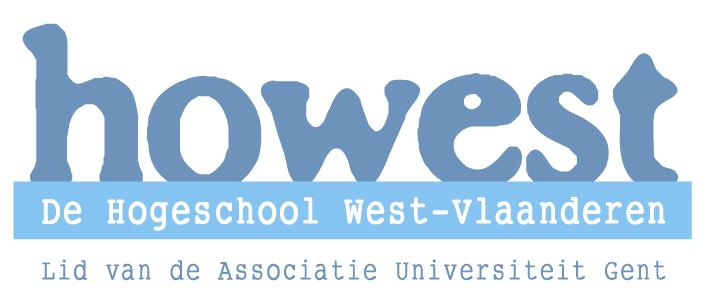 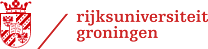 Localisatie van HSPB8 naar Stress Granules: Implicaties van Translatie Controle in Proteotoxische Stress Condities?
Prof. Dr. Harm H. Kampinga
Rijksuniversiteit Groningen 
Departement Celbiologie
Arvid Verfaillie
Overzicht
Introductie
Polyglutamine ziektes
HSPB8-BAG3 Complex
Stress Granules
Doel
Materiaal en Methode
Resultaten
Hypothese
Toekomstperspectieven
Polyglutamine ziektes
CAG
Conformatie verandering  Eiwit vatbaar voor aggregatie
Moleculaire Chaperones
(her)opvouwen van eiwitten
Concentratie stijgt in stress
Autofagie
Gestoorde werking van defensie mechanismen 

	Accumulatie van aggregaten

	neurodegeneratieve ziektes
HSPB8-BAG3 complex
Stress Granules : translatie controle in stress condities
Eiwit aggregaten = stress voor de cel

Translatie inhibitie = ophoping mRNA

Stress granules
mRNA en geassocieerde proteïnen
Sortering van mRNA
Ook gevormd bij
Heat shock
Oxidatieve stress
Proteasoom inhibitie
…
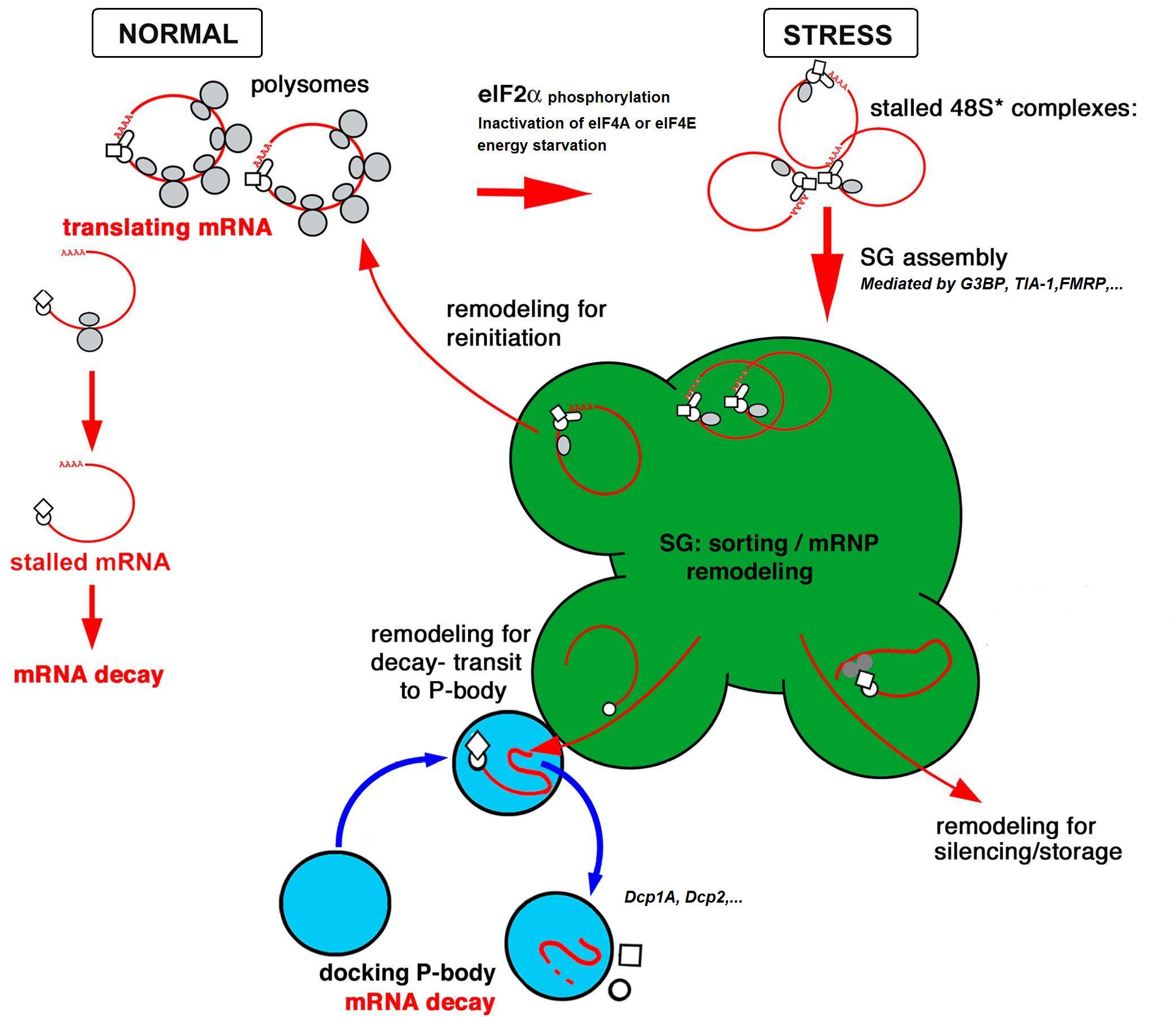 BACK
Stress Granules worden gevormd in Stress Condities
Gevormd bij:
+ Heat-Shock
+ Oxidatieve stress
+ Hyperosmolariteit
+ Virale infectie
+ UV-radiatie
Maar niet bij:
- X-radiatie
- DNA-beschadegende agentia
BACK
Doel
Heeft HSPB8-BAG3 een invloed op de controle van translatie in stress condities, namelijk Stress granules?
Experimenteel
Celkweek
Induceren Stress granules
Heat Shock		(44°C)
Oxidatieve stress	(Arsenite)
Proteasoom inhibitie	(MG132)
Immunofluorescentie






Combinatie
Immunofluorescentie
Resultaten: HSPB8 gaat naar Stress Granules
Idem met TIA-1
G3BP negatieve structuren zijn primaire lysosomen.
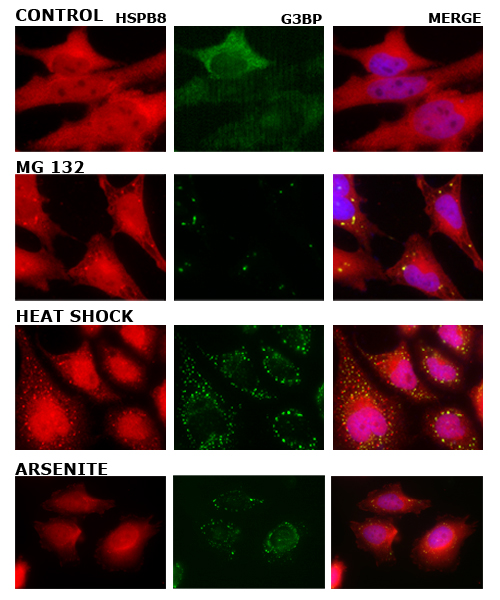 Resultaten: HSPB8 gaat naar SGs
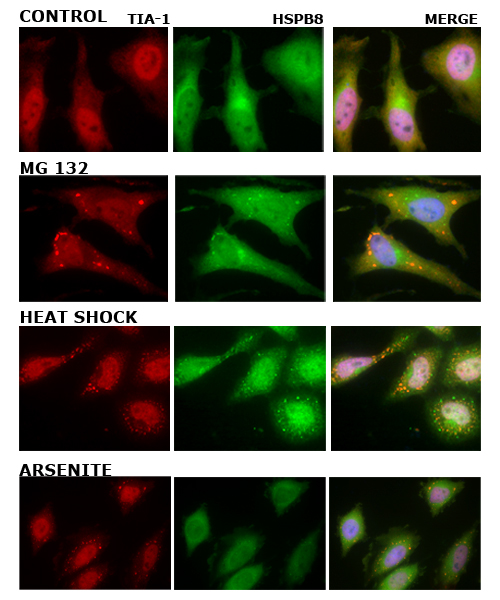 Resultaten: BAG3 gaat niet naar SGs
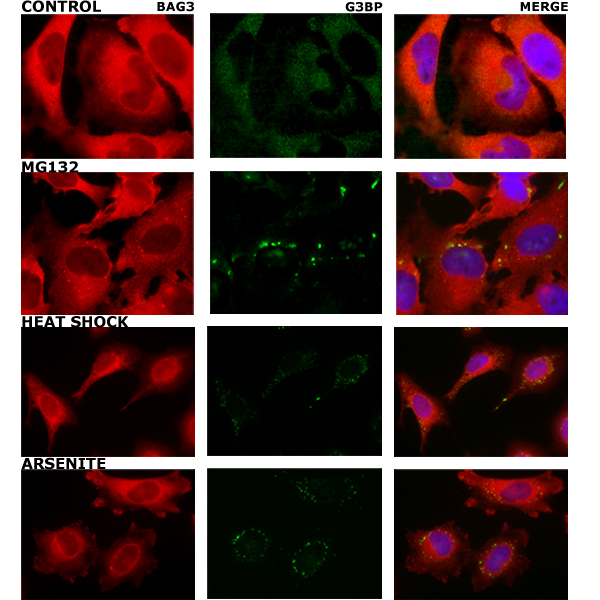 G3BP negatieve structuren zijn primaire lysosomen.
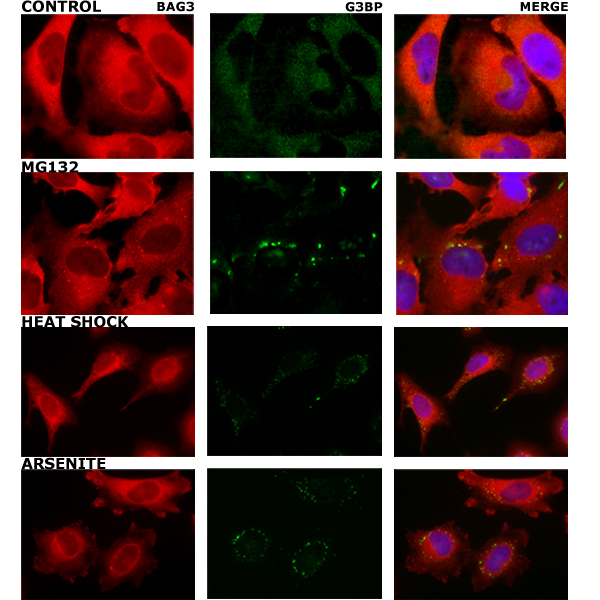 Resultaten: Characterisatie van G3BP Negative Structures
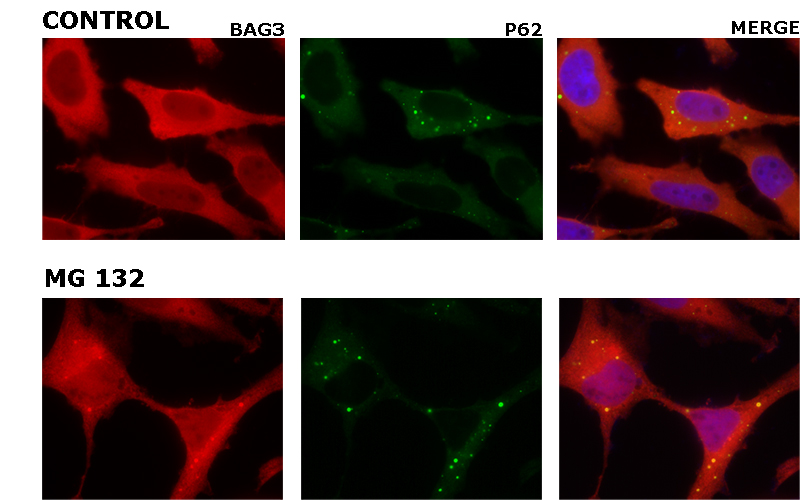 Resultaten: Characterisation of G3BP Negative Structures
Resultaten: Bevatten SGs Misopgevouwen eiwitten?
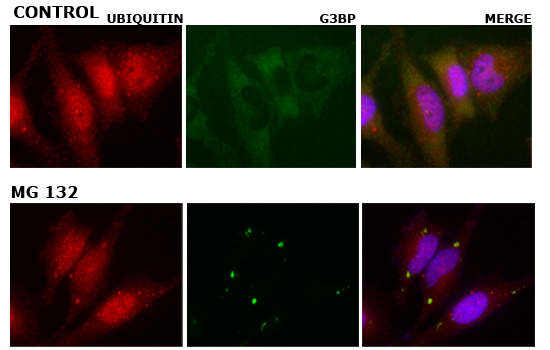 Resultaten: Bevatten SGs Misopgevouwen eiwitten?
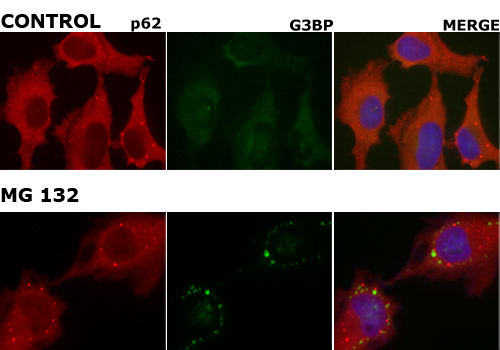 Resultaten: G3BP positieve structuren zijn stress afhankelijk
Hypothese
Waarom HSPB8 en ubiquitine aanwezig zijn in SGs blijft onbekend.
In stress: 
Translatie inhibitie  SGs
Langdurige Stress:
Grote SGs worden gevormd
Eiwitten in SGs  conformatie verandering
Binding van Ubiquitine voor degradatie via UPS/CMA
HSPB8 gaat naar SGs om:
Heropvouwen van misgevouwde eiwitten
Helpen bij de degradatie ervan via autophagy
Toekomst
Toekomstperspectieven:
Is HSPB8 enkel in Stress Granules met ubiquitine?
Zijn mRNA BP geubiquitineerd  IP
Heeft [HSPB8] een invloed op SGs ?
overexpressie
Knock down
Gaat HSPB8 nog steeds naar SGs in cellen met Htt43Q?
…
Stabiele cellijn nodig
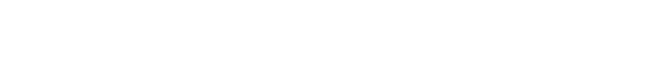 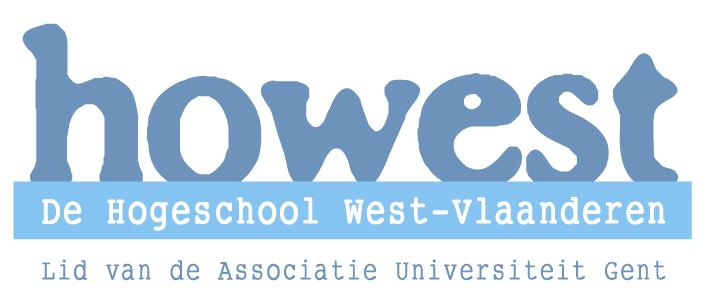 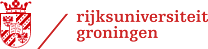 Localisatie van HSPB8 naar Stress Granules: Implicaties van Translatie Controle in Proteotoxische Stress Condities?
Prof. Dr. Harm H. Kampinga
Rijksuniversiteit Groningen 
Departement Celbiologie 
r
Arvid Verfaillie